المفردات
الآن
فيما سبق
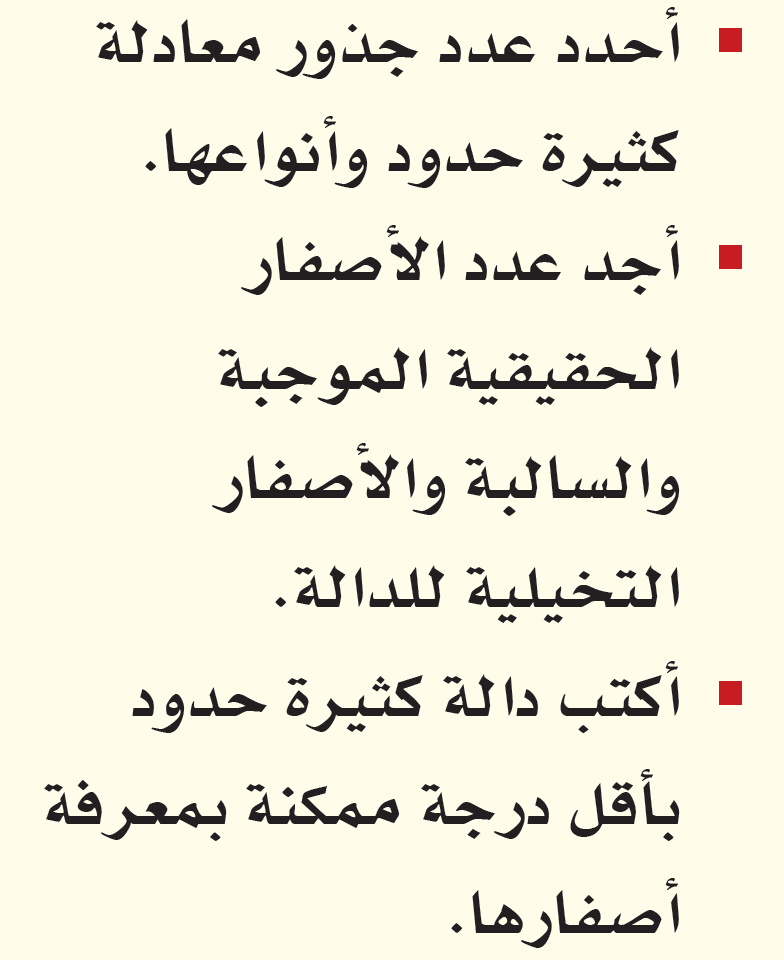 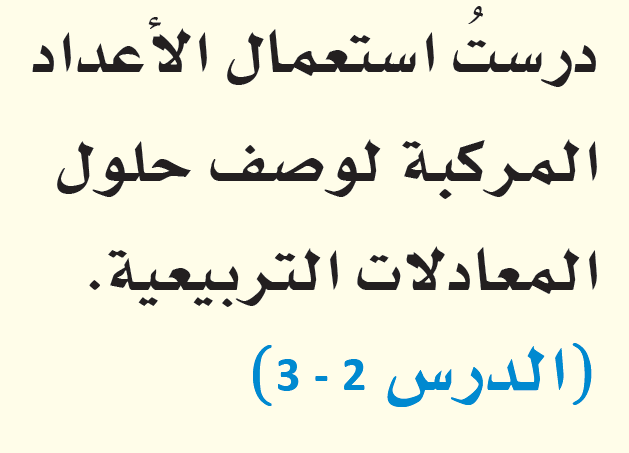 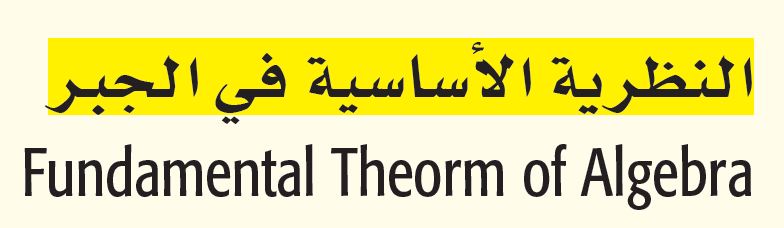 لمــــــــــــــــــــــــــــــــاذا
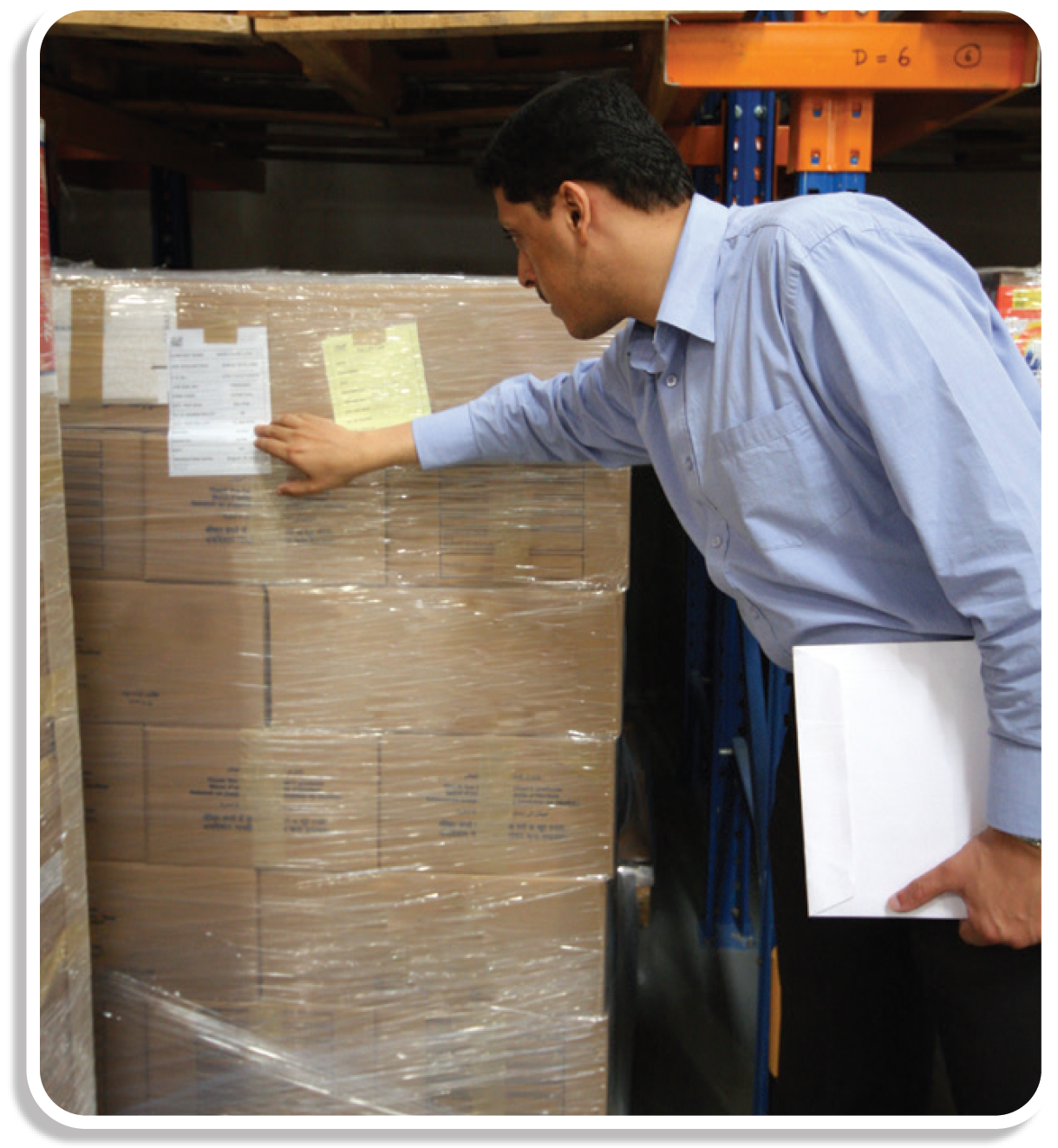 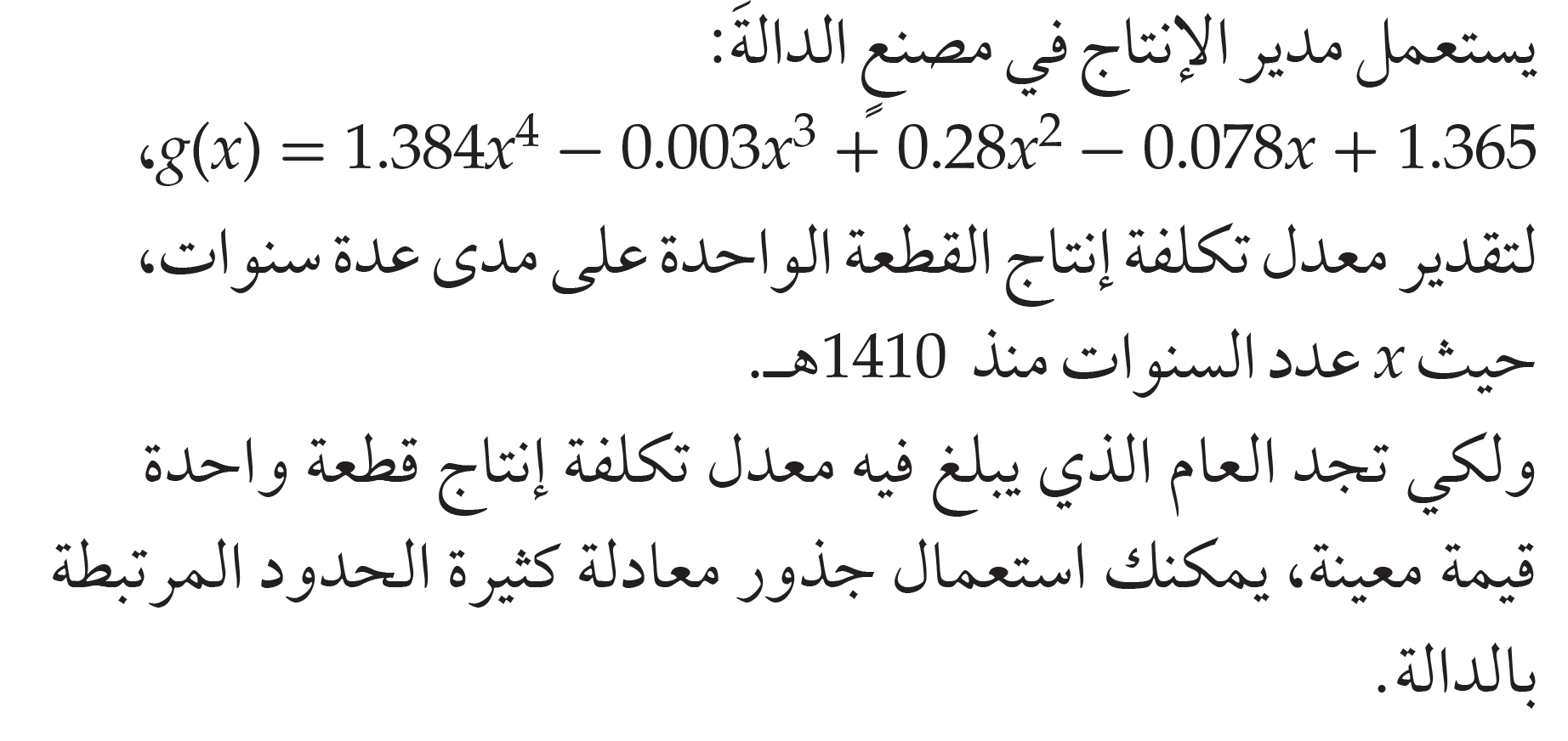 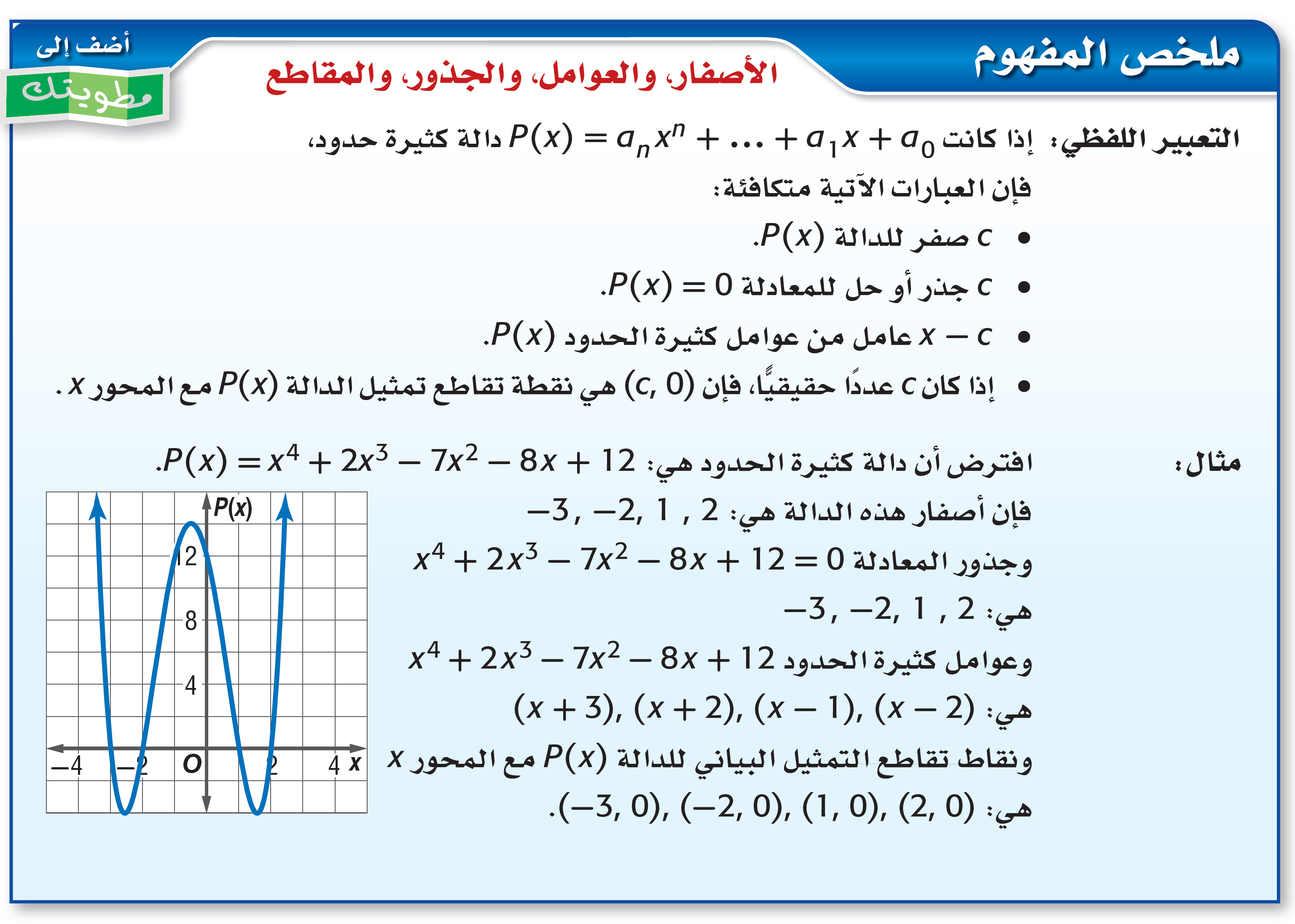 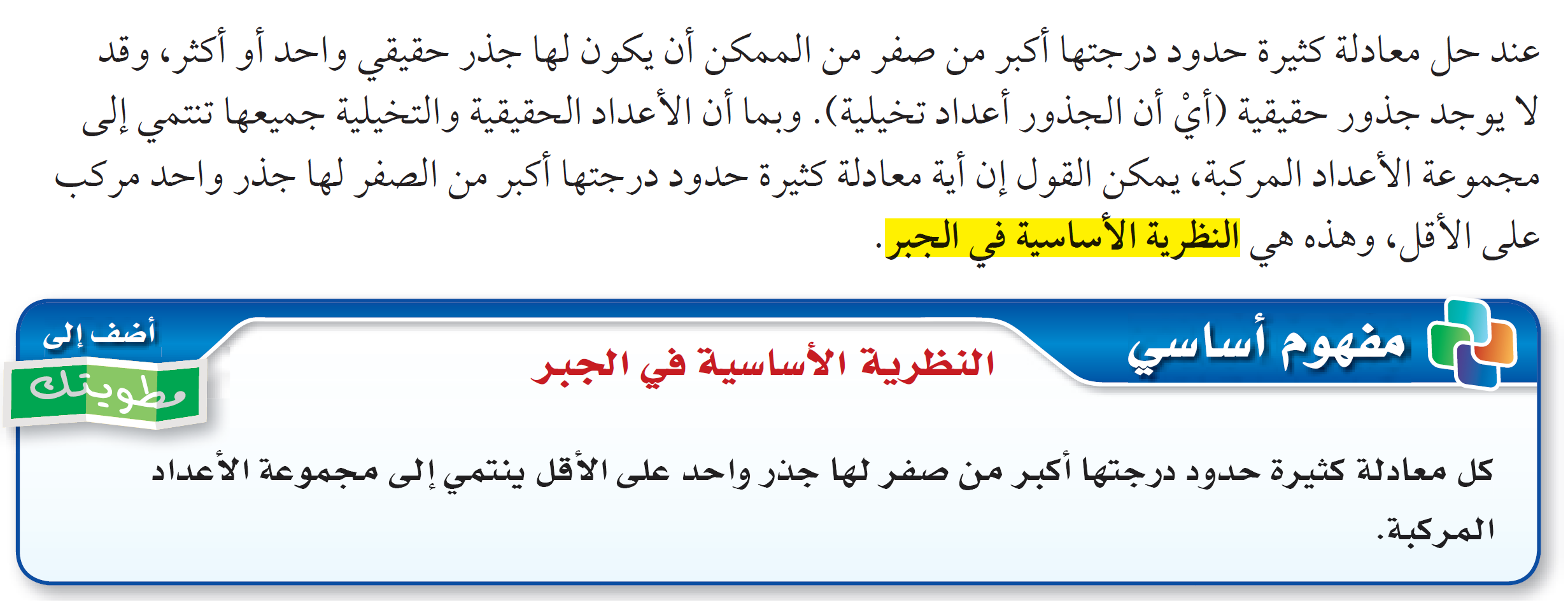 تحقق من فهمك
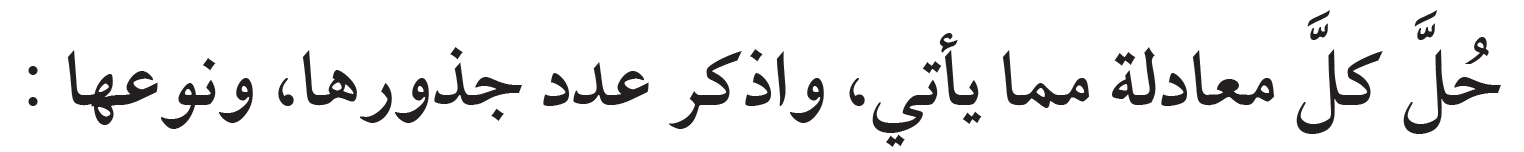 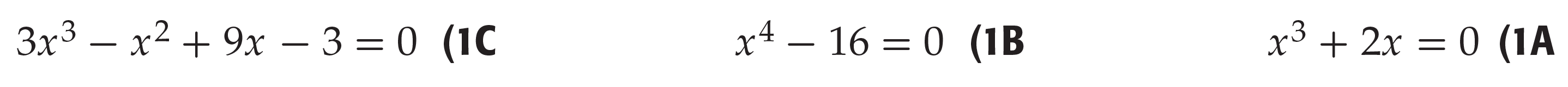 تدرب
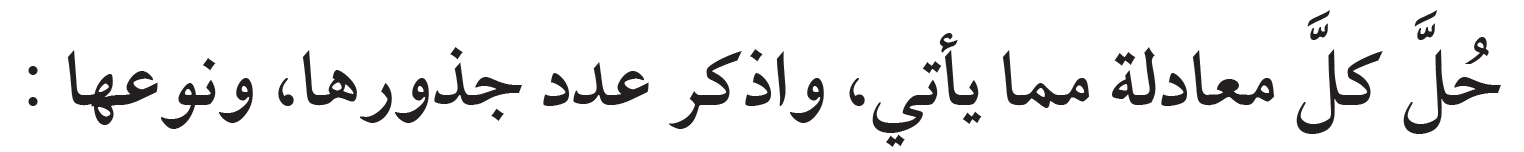 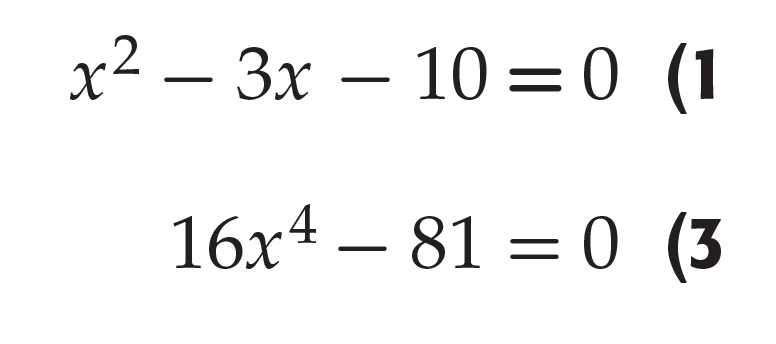 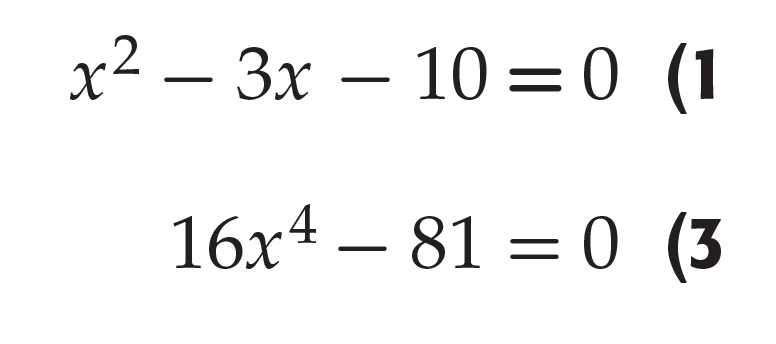 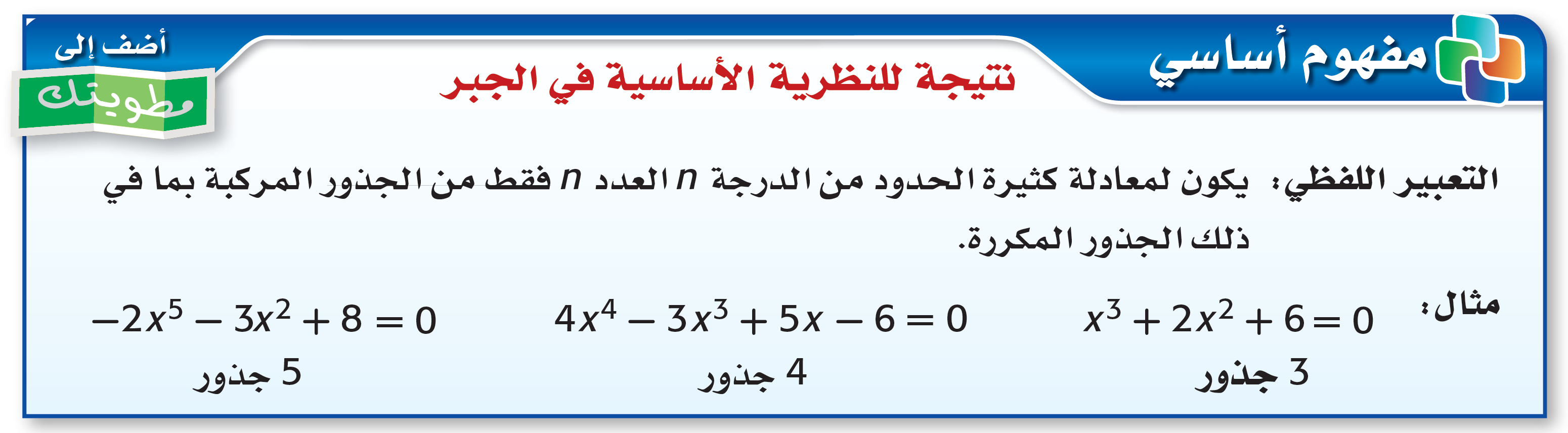 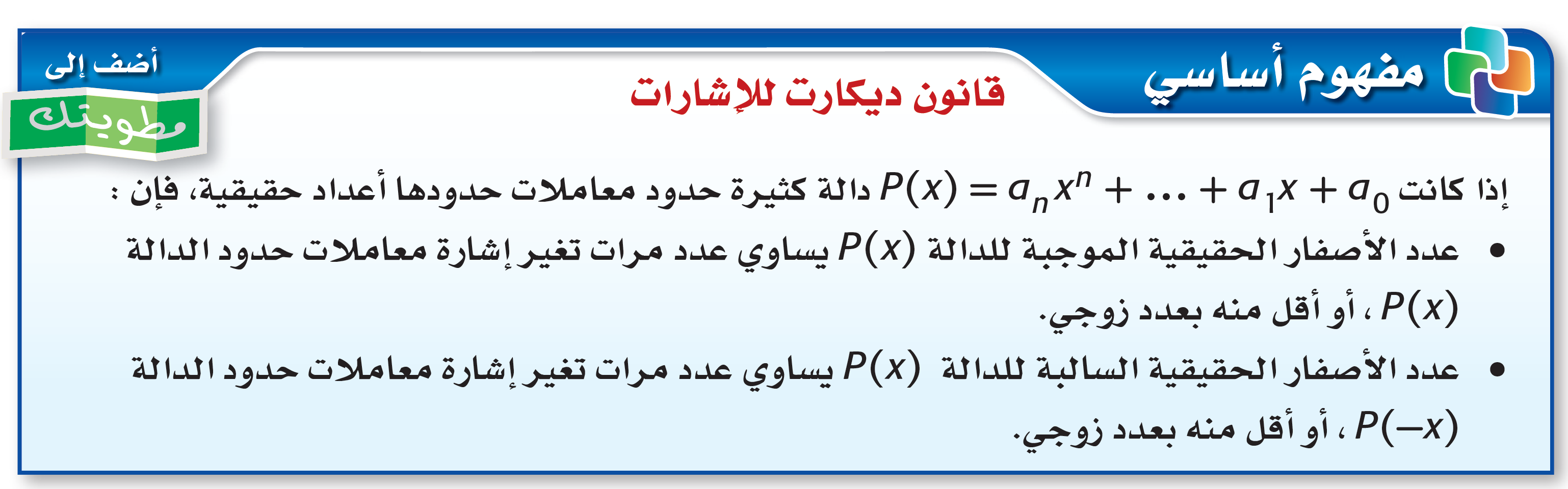 تحقق من فهمك
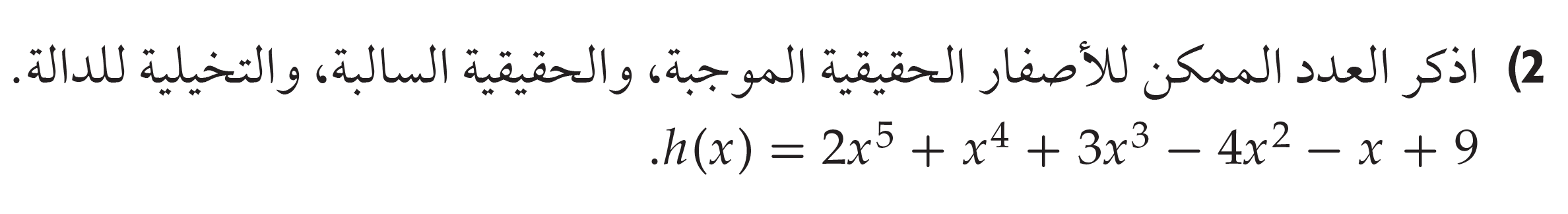 تدرب
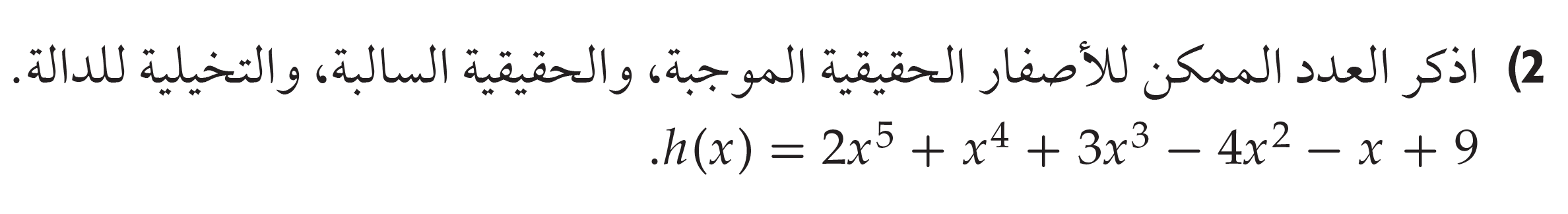 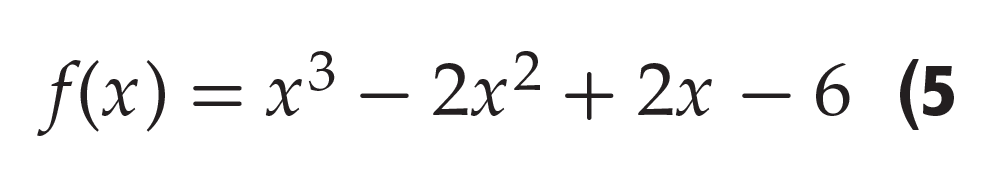 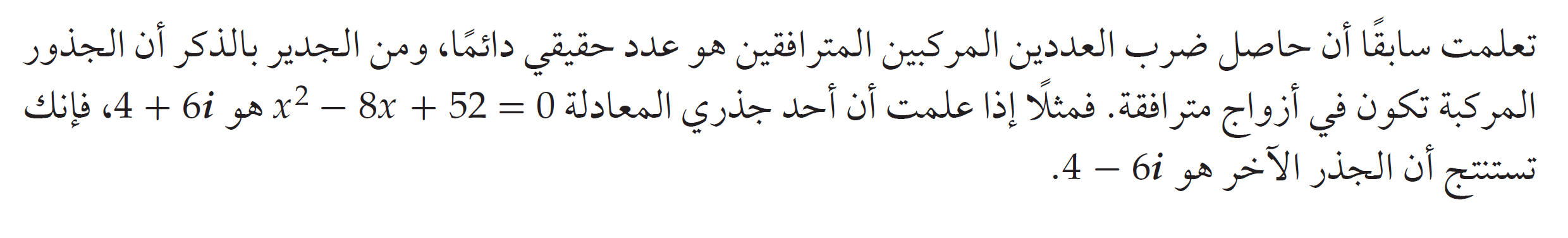 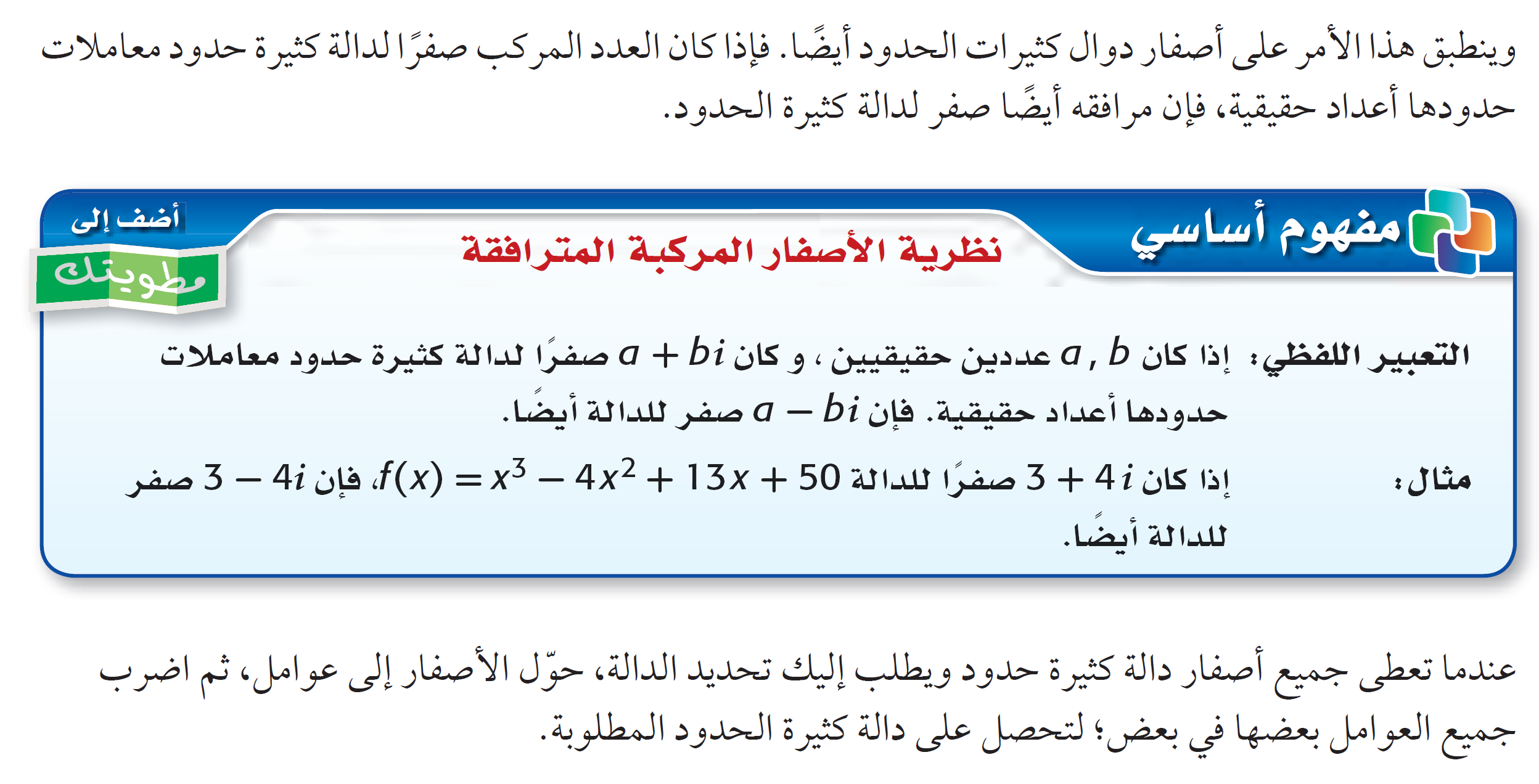 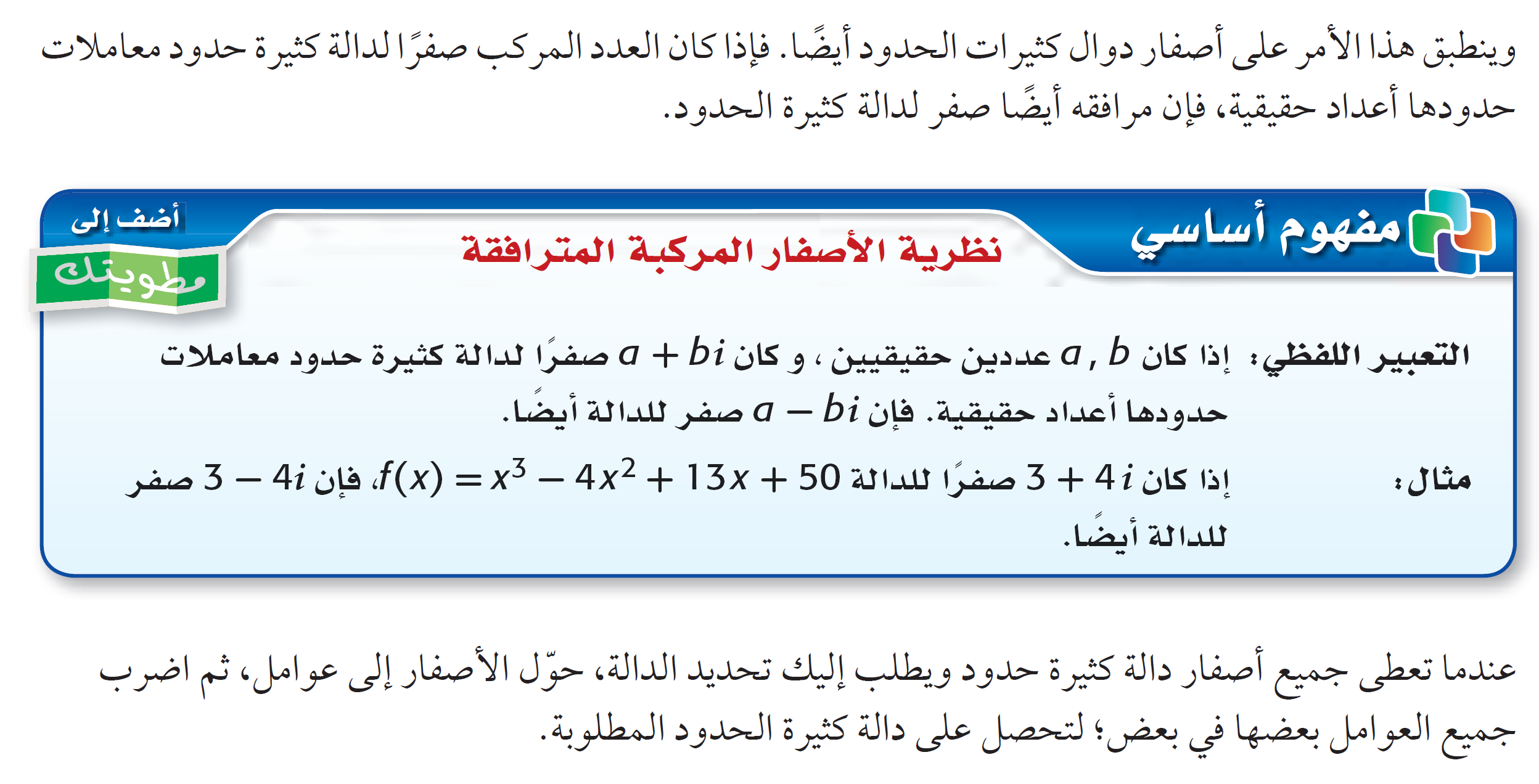 تحقق من فهمك
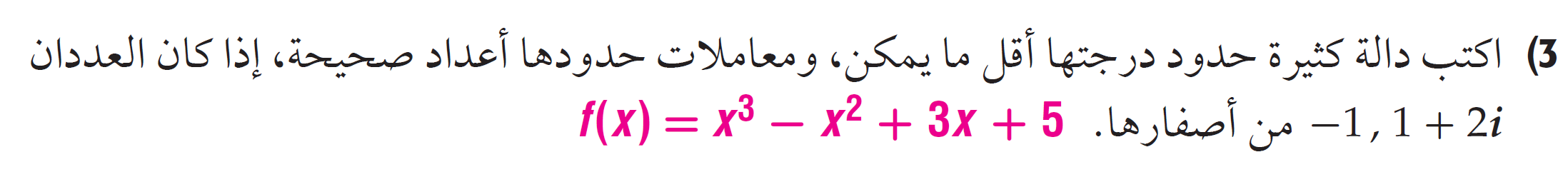 تدرب
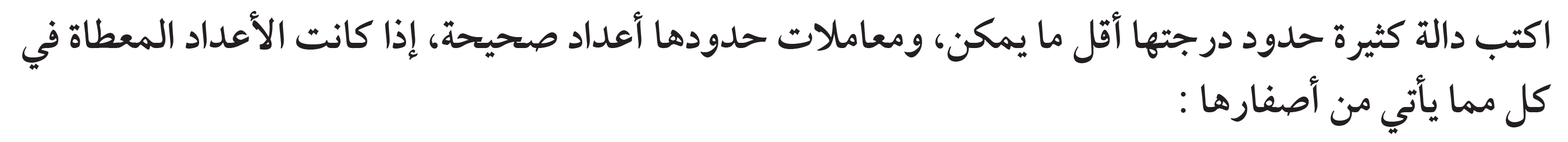 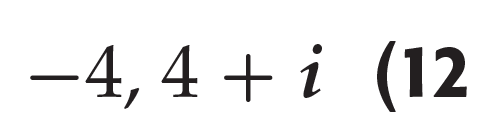 تحصيلي
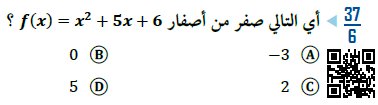 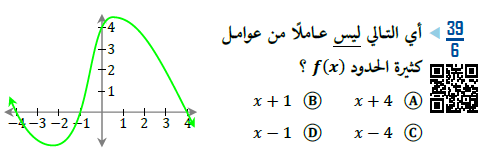 تحصيلي
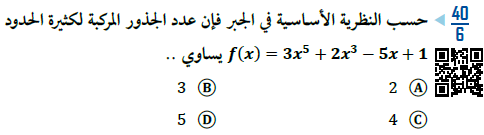 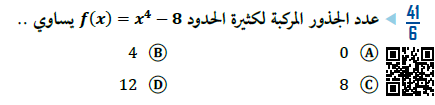 تحصيلي
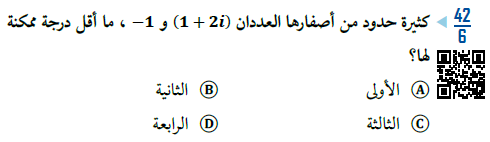